State ORP
Get Set for Retirement | Preretirement
Fiscal year 2024
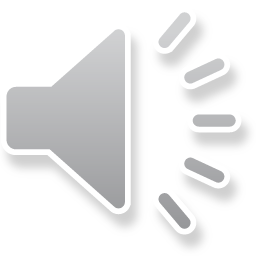 State ORP
State ORP does not have retirement eligibility requirements like SCRS or PORS.
You can request a distribution of your account balance from your service provider either at termination of all covered employment or after age 59½.
You may leave your funds in your State ORP account until you elect to receive them.
There is no disability protection with State ORP. 
May leave funds in your account until required by IRS rules to take a distribution.
Can generally roll over into eligible retirement savings account.
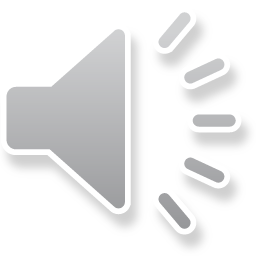 2
State ORP benefits
Your benefit is based on your account balance at retirement.
Administrative fees, distributions, and investment gains or losses will affect this balance while actively working, as well as after retirement or termination from employment.
Potential federal tax penalties for distribution prior to age 59½.
Active member incidental death benefit through PEBA.
Update incidental death benefit beneficiaries through Member Access. 
If you continue to or return to work for a covered employer, you will continue to contribute to your account as an active participant in State ORP.
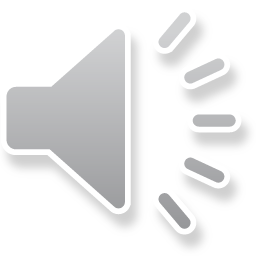 3
State ORP service providers
Current service providers are:
Corebridge Financial (formerly known as AIG Retirement Services); 
Empower; 
TIAA; and 
Voya Financial. 
Select, review and redirect your investments, if needed. 
Designate and update your State ORP account beneficiary with service provider at any time.
Access your service provider contact information through Member Access or view State ORP service provider contacts.
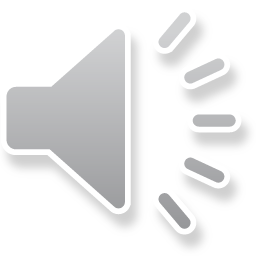 4
State ORP open enrollment period
The annual open enrollment period for active participants of State ORP is January 1 through March 1. 
During the annual open enrollment period you may:
Choose to change service providers; or
Elect to irrevocably switch to SCRS if it has been at least one year, but not more than five years, since your initial enrollment in State ORP.
Changes made during the annual open enrollment period become effective on April 1.
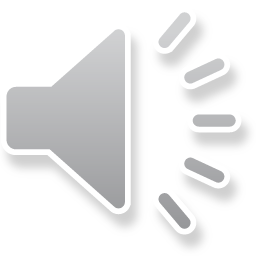 5
Retiree insurance eligibility
Insurance eligibility is determined as if you were a member of the South Carolina Retirement System (SCRS). 
One year of employment is equated to one year of earned service credit.
Learn more about SCRS retirement eligibility at peba.sc.gov/scrs. 
Only PEBA can make retiree insurance eligibility determinations. Contact PEBA before making final arrangements. 
Please refer to the Retiree Insurance Eligibility, Funding flyers for more information.
If eligible, the amount you pay in retiree insurance premiums is based on several factors, including your years of service, when you were hired and the type of employer from which you retire.
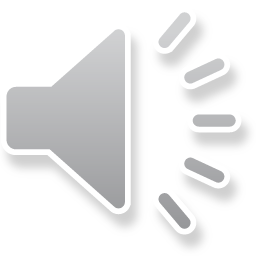 6
7
8